Лекція 2. Територіальна організація суспільства
Територіальна організація суспільства: теоретичні засади та понятійний апарат
Адміністративно-територіальний поділ
Особливості територіального та адміністративно-територіального поділу України
Форма державного устрою та її види.
Автономії.
1. Територіальна організація суспільства: теоретичні засади та понятійний апарат
Поняття простору
Простір – сукупність об'єктів, зв'язків між ними, певним чином розташованих один по відношенню до інших (простір розглядається в безпосередньому географічному сенсі, а не у вигляді метафори, що існує в політичних дослідженнях і що означає, наприклад, розстановку сіл).

Для вивчення територіальної неоднорідності слід використовувати підходи, розроблені в теоретичної географії. Базовими концептами, що застосовуються при дослідженні об'єктів в просторі, є положення, напрямок і відстань: 
положення відображає статичну ситуацію;
напрямок показує її динаміку;
за допомогою відстані географічне положення об'єкта розглядається щодо інших об'єктів (тобто інших положень) і шляхів (напрямків).
Атрибути територіального об’єкта
розмір, тобто величина об'єкта, його кількісні характеристики, що визначаються засобами протяжності, відстані, площі;
масштаб, тобто розмір об'єкта, співвіднесений з певним умовним еталоном, в зв'язку з чим можна проводити дослідження об'єктів різного масштабу;
положення в просторі, як абсолютне (в системі географічних координат), так і відносне (щодо інших об'єктів);
територія, тобто обмежена площа, яку займає об'єкт, ділянка земної поверхні; 
кордон, який відокремлює територію об'єкта від територій інших об'єктів;
ієрархія, тобто місце об'єкта в системі відносин співпідпорядкованості між об'єктами.

Нарешті, будь-яке явище, яке має територіальну проекцію, може розглядатися за допомогою таких понять:
щільність, тобто міра присутності явища на території, зазвичай – відношення його кількісних характеристик до площі території;
дисперсія, тобто міра розсіювання явища в просторі і відхилення його місцевих характеристик від середньостатистичних;
патерн, тобто територіальний малюнок явища, в т.ч. його можливі геометричні форми.
Б. Родоман - розробник концепції позиційного принципу. Відповідно до цього принципу істотні властивості об'єктів залежать від їх положення в просторі.
Відповідно до теорії, висунутої Б. Родоманом, слід говорити про глобальні та локальні територіальні оптимуми. Існує сила, яка визначається як тиск місця (або позиційний тиск). Ця сила виникає, якщо об'єкт не знаходиться в точці територіального оптимуму, і примушує об'єкт до переміщення в просторі та, відповідно, зміни системи зв'язків з іншими територіальними об'єктами. Прикладом, близьким до політичної регіоналістики, може бути переміщення столиці держави з одного міста до іншого. Однак територіальний оптимум не завжди заданий заздалегідь і теж є відносним показником.
Суспільно-політична інтерпретація території
Концепція території (Р.Сак)
Територіальність визначається як «спроба індивіда або соціальної групи контролювати або здійснювати вплив на людей, явища та взаємозв’язки шляхом делімітації та контроля над географічним ареалом»

С.Роккан. Центр – це місце, з якого здійснюється контроль над взаємодією між власниками ресурсів та над інформаційно-комунікаційними потоками. Центрам протистоять периферії; основна характеристика периферійності – ступінь залежності від центру. Територія розглядалася ним як теоретична категорія, яка допомагає упорядковувати транзакції між різними центрами і між центром та периферією. Дослідження цих взаємовідносин має враховувати географічні особливості території, технологічні умови для переміщень і комунікацій; воєнні умови для експансії, економічні умови для взаємообмінів і торгівлі, культурні умови комунікації (етнічні, мовні, релігійні та інші).
!!! Напрями вивчення території (держави):
неоднорідність (гетерогенність) території – якісні відмінності між територіальними об'єктами;
ієрархічність території – відносини співпідпорядкованості між територіальними об'єктами;
еволюція території – мінлива в часі структура неоднорідності та/або ієрархічності.
Концепція балансу «центр-регіони»
Е. Валерстайн, С. Роккан
Підходи до моделювання відносин «центр-периферія»
історичний
інноваційний
управлінський
соціально-економічний
Ієрархічні рівні
Міжнародний
Національний
Субнаціональний
Локальний 

Локальна спільнота, або локалітет (locality) – своєрідний атом політичного пространства. Його умовно визнають неподільним, але можна провести більш глибоке дослідження і виявити наявність в ньому частин і рівнів:
• "велике" локальне співтовариство – населений пункт або агломерація населених пунктів;
• "точкові" локальні співтовариства – міські мікрорайони, міські та сільські вулиці та квартали, сільські хутори тощо (до цього рівня найкраще застосувати поняття "сусідське співтовариство" - neighbourhood);
• "елементарні" локальні співтовариства – окремі житлові будинки, в яких проживають сім'ї та, в міських умовах, більші сусідські спільноти.

Теорія місця та його ролі в політиці
Автор – Дж. Егнью (Agnew)
Відповідно до цієї теорії місце (place) є ареною, на якій одночасно і паралельно відбуваються політичні процеси всіх рівнів від глобального до локального.
2. Адміністративно-територіальний устрій (поділ)
зумовлена географічними, природними, історичними, економічними, етнічними, культурними, соціальними та ін. чинниками внутрішня територіальна організація держави з поділом її на складові частини (адміністративно-територіальні одиниці) з метою забезпечення населення необхідним рівнем послуг та збалансованого розвитку всієї території держави.

Зумовлена потребами представництва держави на її територіях та зв’язку між населенням територій та державною владою.
Ранжування територій відбувається на основі однотипності статусів і компетенцій органів державної влади та місцевого самоврядування, які ними управляють. Від того, наскільки вдається відбити в адміністративно-територіальній структурі держави оптимальне поєднання інтересів центру і регіонів, завдань кооперації і спеціалізації територіальних одиниць, міжгалузевих і міжрегіональних зв’язків, залежить врешті-решт ефективність державного організму та якість суспільних відносин.
Принципи морфології адміністративно-територіального поділу
принцип компактності, відповідно до якого регіон повинен прагнути до ідеальних геометричних форм, а з урахуванням викривлення простору і потоків - до більшого відповідності сформованим системам «центр – периферія»
принцип конгруентності, відповідно до якого регіон повинен відповідати формату інших регіональних структур – етнокультурних, історичних, природно-географічних, тобто більшою мірою слідувати структурі неформальних регіонів.

Терміни:
Концентрація, деконцентрація
Стратифікація
Поляризація простору
Чинники адміністративно-територіального поділу
Етнокультурні
Історичні (графства в Англії)
Соціологічні, демографічні
Природно-географічні
Економічні
Політичні
Адміністративно-територіальні одиниці (АТО)
частини єдиної території держави, що є просторовою основою для організації й діяльності місцевих органів державної влади та органів місцевого самоврядування

Області, провінції, регіони, райони, департаменти, воєводства, повіти тощо
Ієрархічність адміністративно-територіального поділу. Найчастіше 2- або 3-ланковий
Україна – 3-ланковий АТП: об’єднані територіальні громади – адміністративні райони – області
Польща: гміни – повяти - воєводства
Європейський Союз: NUTS5 – населені пункти; NUTS4 – райони та мікрорайони; NUTS3 – нижня ланка адмінподілу, район (410 тис. мешканців); NUTS2 – середня ланка (1830 тис.); NUTS1 – найбільші регіони, економічні райони.

Таблиця адміністративних одиниць по країнах станом на 2020 р. URL: http://surl.li/dbgak.
Поліваріантний АТУ
Автономні регіони
Регіони з особливими порядком управління (Шпіцберген)
Регіони зі зниженим політичним статусом у складі федерацій
Столичні округи
Екстериторіальні одиниці 
Заморські території
Окуповані і "уявні" регіони
Неконтрольовані і слабо контрольовані регіони
Нерегулярне асиметричне АТД
Формат адміністративно-територіального поділу
Типи столичності
Домінуючий центр (столиця регіону є найбільшим центром, і регіон є сферою впливу цього центру). Ступінь домінування можна в загальних рисах визначити за ступенем концентрації в ньому населення регіону, а також за його економічним потенціалом в рамках регіону.
Конкурентно-домінуючий центр (столиця регіону є одним з декількох більш-менш великих центрів). Залежно від складності відносин «центр – периферія» в регіоні можна говорити про біполярну або поліцентричну модель.
Функціональний центр (невелике місто, що виконує суто адміністративні функції).
Історичний (традиційний) центр (не найбільше місто, що виконує столичні функції протягом багатьох століть).
3. Особливості територіального та адміністративно-територіального устрою України
Із проекту Закону України “Про АТУ України”
Область – основна складова частина території України, яка історично склалася і характеризується певним організаційним відособленням, цілісністю, економічною та соціальною самодостатністю, місцевими особливостями і традиціями. Вища ланка в системі АТУ з метою оптимального врегулювання відносин на регіональному рівні
Адміністративний район – одиниця АТУ; відносно невелика частина території, яка має адміністративні межі. Структурна та функціональна одиниця господарського комплексу.
Населений пункт – первинна одиниця розселення у межах однієї забудованої ділянки (місто, селище, село), що склалося внаслідок історичних умов, традицій, звичаїв і має власну назву. Виступають місцем не лише мешкання, а й зосередження видів діяльності.
Місто – великий населений пункт; адміністративний центр, на території якого розміщені промислові підприємства, комунальне господарство, житловий фонд, мережа соціально-культурних закладів, з кількістю населення понад 10 тис. жителів, переважна більшість якого зайнята несільськогосподарською працею. Населення веде своєрідний (міський) спосіб життя та повсякденної діяльності і за їх формами об’єднане в певну соціально-територіальну спільність. 
Згідно з державними будівельними нормами “Містобудування, планування та забудова міських і сільських поселень” (ДБН 360-92) була передбачена така типологія міст України за чисельністю населення: – малі (до 50 тис. осіб); – середні (50-250 тис. осіб); – великі (250–500 тис. осіб); – значні або надвеликі (500 тис. – 1 млн осіб); – найзначніші, або міста-мільйонники (понад 1 млн осіб) [21].
Місто республіканського (АРК), обласного значення – населений пункт понад 50 тис. жителів, який є економічним і культурним центром, має розвинену промисловість, комунальне господарство, значний житловий фонд. До цієї категорії можуть бути також віднесені населені пункти менше 50 тис. жителів, якщо вони мають важливе промислове, соціально-культурне, історичне, оборонне значення, перспективу економічного розвитку, або населені пункти, які включені до курортних зон і на їх території розміщені санаторії, стаціонарні лікувальні та оздоровчі заклади, туристичні бази, інші заклади відпочинку.
Місто районного значення – населений пункт, на території яких розміщені промислові підприємства, комунальне господарство, державний житлофонд, мережа соціально-культурних закладів і підприємств побуту з кількістю населення понад 10 тис. жителів, більша частина якого зайнята в промисловості чи соціально-культурній сфері. 
Малі міста. За часткою населення, зайнятого в різних галузях економіки, можна виділити такі категорії малих міст: міста з переважно промисловими функціями; транспортні вузли; санаторно-курортні та рекреаційні центри; історичні, історико-архитектурні, культурні та туристичні центри; адміністративні центри районів; господарські центри місцевого значення; центри низових локальних систем розселення, що виконують функції з надання соціально-культурних, комунально-побутових та інших послуг населенню. Загальна їх кількість становить 365, з ними пов’язане життя понад 22 млн. міських і сільських жителів.
Монофункціональне місто – населений пункт, який існує на базі одного або кількох однопрофільних містоутворюючих підприємств. Насамперед це міста при гірничодобувних підприємствах, електростанціях, цукрових заводах, міста-курорти тощо. 
Нині в Україні 111 монофункціональних міст, або 24,2% міських поселень, переважно у східних областях (Донецька і Луганська). Галузями спеціалізації цих міст є: – індустріальні центри: вугледобування – 32 міста, добування рудної і нерудної сировини – 7, енергетики – 9, обробної промисловості – 27, хімічної і нафтопереробної промисловості; – аграрно-індустріальні центри – 18 міст; – транспортні центри – 9 міст; – лікувально-оздоровчі центри – 2 міста; – центр художніх промислів (1 місто).
Селище міського типу – населений пункт при промислових підприємствах, будовах, залізничних вузлах, гідротехнічних спорудах, підприємствах з виробництва і переробки агропродукції, а також населений пункт, на території якого розміщені вищі та середні спеціальні навчальні заклади, НДІ, лікувальні та оздоровчі заклади, які мають державний житловий фонд, з чисельністю населення понад 2 тис. осіб, з яких не менш 2/3 становлять робітники, службовці та члени їх сімей. В окремих випадках до цієї категорії може бути віднесено населені пункти менше 2 тис., але більше 500 осіб, якщо вони мають перспективу економічного та соціального розвитку, зростання кількості населення.
Село – населений пункт з невеликою кількістю населення та малоповерховою забудовою; тип поселення, мешканці якого зайняті переважно в с/г. Крім того, до таких населених пунктів належать станційні селища, шляхові дільниці, селища лісгоспів, хутори, зимівлі, інші дрібні селища, не пов’язані з сільським господарством.
Серед сільських поселень сформовано два основних функціональних типи: 
– агропромислового профілю, на території яких розміщені: сільськогосподарські та промислові підприємства, сільрада, зупинка громадського транспорту, комплекс об’єктів соціальної інфраструктури; 
– аграрного профілю – на їх території яких розміщені: сільгосппідприємства, сільрада, зупинка громадського транспорту, комплекс об’єктів соцінфраструктури; села виробничих підрозділів і центри невеликих спецгосподарств, на території яких розміщені сільськогосподарські виробничі центри, об’єкти соціальної інфраструктури; села несільськогосподарського профілю, в яких розміщені окремі об’єкти соціальної інфраструктури, що надають послуги первинного попиту.
За функціональною ознакою сільські населені пункти можуть бути й несільськогосподарськими, це селища лісгоспів, дачні поселення, табори відпочинку, заповідники, шляхові дільниці та інші дрібні селища, які не пов’язані із сільськогосподарським виробництвом. 
Сільські поселення за людністю поділяються на такі: великі села (понад 500 осіб); середні (200–500 осіб); малі (до 200 осіб). Крім того, з великих сіл виділяють найбільші (понад 5 тис. осіб), а з малих  – дрібні (до 50 осіб). Для відстеження процесів у сільській поселенській мережі за людністю Державна служба статистики виділяє такі групи сіл: до 49 жителів; 50– 99; 100–199; 200–299; 300–499; 500–-999; 1000 і більше жителів.
Основні проблеми адміністративно-територіального устрою України
невпорядкованість структури; 
неврегульованість статусу низки існуючих адміністративно-територіальних одиниць (АТО), відсутність єдиної класифікації та порядку віднесення їх до відповідної категорії, або до системи адміністративно-територіальних одиниць населених пунктів, невідповідність реально існуючих категорій населених пунктів визначеним Конституцією, а також статусу багатьох АТО їх кадровому, ресурсному та організаційному потенціалу; 
надмірна різниця за кількістю населення, площею, іншими параметрами між АТО одного рівня та категорії; 
наявність у складі АТО інших АТО цього ж рівня, і в межах території деяких АТО територій, що належать іншим АТО цього ж рівня адміністративно-територіального устрою; 
нераціональне розмежування між окремими АТО.
Закон України «Про порядок вирішення окремих питань адміністративно-територіального устрою України» від 28 липня 2023 р. №3285-ІХURL: https://zakon.rada.gov.ua/laws/show/3285-20#Text
Зокрема, встановлені чіткі процедури класифікації населених пунктів. Населеним пунктом є компактно заселене місце проживання людей, що утворилося внаслідок історичних традицій, господарської та іншої діяльності, має сталий склад населення, власну назву та відокремлену територію з встановленими межами.
Населені пункти поділяються на міста, селища та села.
Місто є населеним пунктом з переважно компактною забудовою та чисельністю жителів не менше 10 тис. 
З моменту набрання законом чинності усі міста республіканського і обласного значення, а також селища міського типу будуть віднесені до категорії міста
Селище є населеним пунктом з переважно садибною забудовою, чисельністю не менше 5 тис. жителів.
Село – населений пункт із садибною забудовою, чисельністю менше 5 тис. жителів.
При віднесенні населених пунктів до певної категорії враховуються, зокрема, історичні, географічні, соціально-економічні, природні, екологічні, етнічні, культурні умови місцевості.
Крім того, запроваджується ще одна категорія, яка не є населеним пунктом – поселення. Це компактне місце проживання за межами населеного пункту, яке не має сталого складу населення та не віднесено до категорії населеного пункту.
Утворення районів, встановлення їх меж, зміна адміністративних центрів районів здійснюється Верховною Радою за поданням Кабінету Міністрів.
Громадське обговорення питань адміністративно-територіального устрою у ряді випадків є обов’язковим, зокрема, у випадку утворення та найменування (перейменування) населених пунктів.
Атлас нового адміністративно-територіального устрою України (2020)
https://drive.google.com/file/d/1p4oyXGb5U5VaiQmh8uGbtTI8kBEISDxl/view
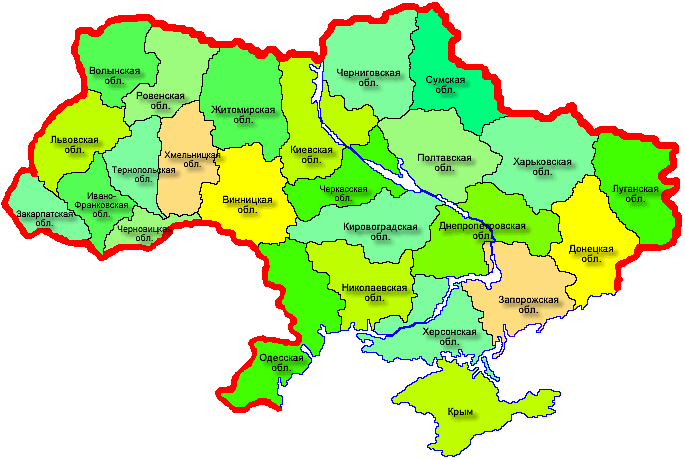 4. Форма державного устрою спосіб територіальної організації держави
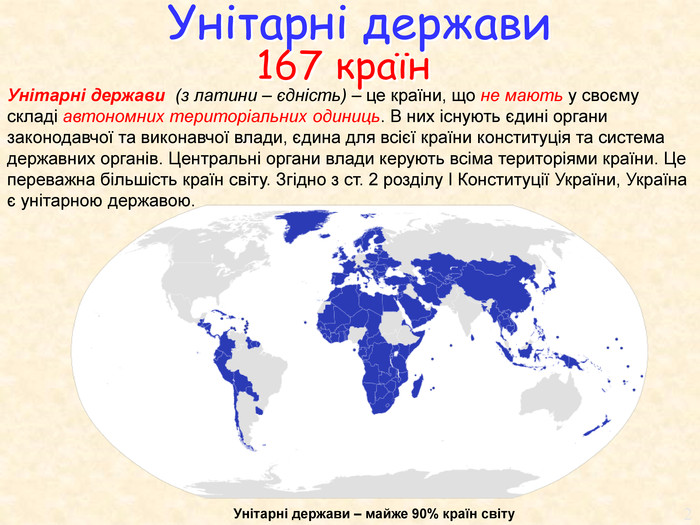 Федеративні держави
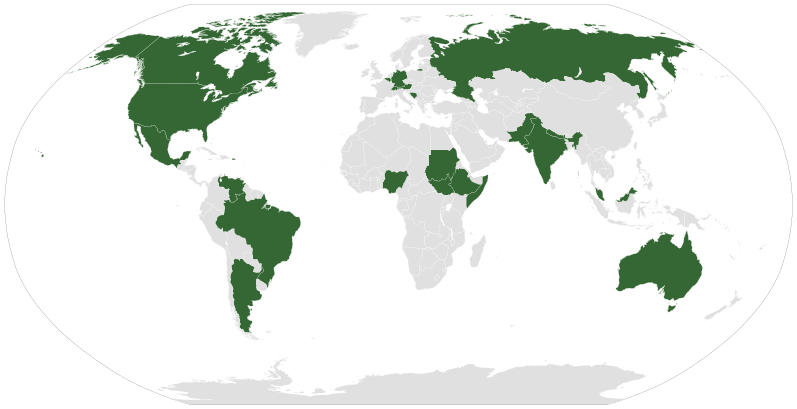 Суб’єкти федерації 
– регіони, які утворюють федерацію

США. Суб’єкти федерації – штати, федеральний округ Колумбія
Німеччина. Суб’єкти федерації – землі
Бельгія. Суб’єкти федерації – Валонія, Фландрія, Брюсель
ст. 28 Основного Закону ФРН проголошує, що конституційний устрій земель має відповідати основним завданням республіканської, демократичної та соціаль­ної правової держави згідно з вимогами сучасного Основного За­кону. Суб’єктам федерації надається право в межах їх компетенції приймати закони, що не суперечать загальнофедеративному за­конодавству.
 Конституції федеративних держав, як правило, не надають суб’єктам фе­дерації права виходу з федерації, тобто права сецесії.
Ознаки федералізму
1. Головна ознака – вертикальний розподіл владних повноважень між загальнонаціональним і першим субнаціональним (регіональним) рівнями. Ця ознака детально розкривається У.Райкером:
• два рівня влади здійснюють повноваження щодо однієї території і населення;
• кожен з рівнів має хоча б одну автономну область дій;
• існують гарантії автономії кожного з рівнів в його власній сфері.
2. Характерна, але не обов'язкова ознака – спосіб легітимації і пов'язаний з ним генезис органів влади першого субнаціонального рівня. Джерелом влади є місцева спільнота, тобто регіональна влада формується в результаті виборів або хоча б на основі рішень, прийнятих місцевими елітами.
3. Наявність "палати регіонів" в складі національного парламенту або хоча б квотування регіонального представництва в однопалатному парламенті..
4. Інші ознаки – вторинні. Наприклад, кажуть, що федерація ділиться на суб'єкти (тобто регіони, які складають перший субнаціональний рівень), що суб'єкти федерації можуть мати право на установчу владу (прийняття власних конституцій). Визнаються можливими самостійна судова і правова система суб'єктів федерації.
КЛЮЧОВА ОЗНАКА ФЕДЕРАЦІЇ
У федеративній державі відбувається розподіл компетенцій державного управління на групи:
повноваження федерального центру;
повноваження суб’єктів федерації
cпільні повноваження федерального центру та суб’єктів федерації

У деяких країнах (США, Канаді) існують два види компетенції: союзу та суб’єктів федерації. 
До виключної компетенції США належить регулювання поміжштатної та зовнішньої торгівлі; карбування монет, встановлення стандарту міри та ваги; оголошення війни; призов до військової служби та утримання армії; утримання Військово-Морського Флоту; здійснення зовнішніх відносин; укладення позик від імені США (ст. 1 розд. 8). 
Решта питань стосуються виключної компетенції штатів (проведення виборів, встановлення органів місцевого самоврядування, охорона здоров’я і громадського порядку тощо).
Конституція Індії закріплює такі види компетенції: виключна компетенція союзу, виключна компетенція штатів і спільна компетенція союзу і штатів. 
До виключної компетенції союзу Конституція відносить 97 питань, у т.ч. всі питання щодо оборони; зовнішньої політики; залізничних, морських і повітряних шляхів сполучення; засобів зв’язку; грошового обігу; банківської справи, фондових і товарних бірж; розвитку основних галузей промисловості; культурних установ національного значення тощо. 
До виключної компетенції штатів належать: забезпечення громадського порядку і поліцейська служба; здійснення правосуддя; місцеве самоврядування; охорона здоров’я, освіта; велике коло питань сільського господарства. Проте за умов надзвичайного стану союзний парламент має право приймати рішення з будь-яких питань. 
До спільної компетенції віднесено: кримінальне право і кримінальний процес; законодавство про шлюб, сім’ю та опіку; значну частину цивільного права і цивільного процесу; законодавство про профспілки, промислові й трудові конфлікти; контроль за цінами. 
Питання, що не передбачені жодним із видів компетенції, належать до повноважень штатів.
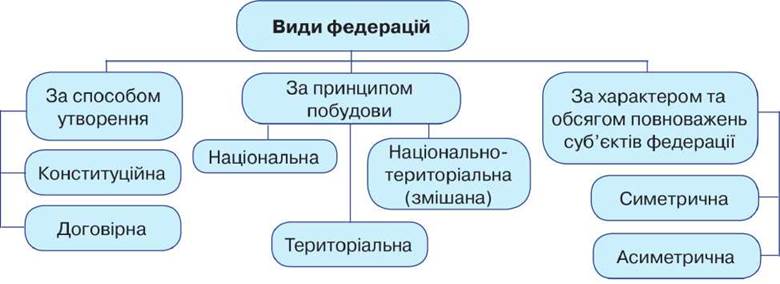 національний (Бельгія, Швейцарія)
територіальний (США, Німеччина, Австрія, Австралія, ОАЕ)
змішаний (Росія)
Проблема суверенітету федеративних держав. Концепції
Суверенітет може бути лише у держави в цілому  (Г.Еллінек, П.Лабанд, В.Віллоубі).
Суверенітет є лише у складових держави, у штатів, які до того ж повинні мати право на вихід з федерації (М.Зейдель, Дж.Келхун). Дж. Келхун, зокрема, розвивав теорію нуліфікації штатами федеральних законів, тобто їх скасування на території штатів, якщо останні виступлять з такою ініціативою. Примат регіонального суверенітету означає, таким чином, і верховенство регіонального законодавства. 
Суверенітет ділиться між державою в цілому і регіонами (А. де Токвіль, Г. Вайц).
ГРОМАДЯНСТВО В ФЕДЕРАЦІЇ
Характерною формальною ознакою федеративної держави є подвійне громадянство. Подвійне громадянство зафіксовано у кон ституціях США, Німеччини, Австрії. У конституціях латиноамериканських федерацій (Мексика, Бразилія, Аргентина, Венесуела) закріплюється союзне громадянство та громадянство суб’єктів. Але відносини у галузі громадянства регулюються переважно законами федерації. 
Конституція Індії встановлює тільки союзне громадянство.
ВИКОНАВЧА ВЛАДА СУБ’ЄКТА ФЕДЕРАЦІЇ
Виконавчу владу уособлює губернатор, який обирається повнолітніми громадянами (США, Мексика та ін.) або призначається президентом (Індія). Іноді це робить уряд землі, який обираєть ся ландтагом землі (Німеччина, Австрія).
ПАРЛАМЕНТИ ФЕДЕРАЦІЙ
Федеральний парламент, як правило, будується за двопалатною схемою. 
Верхні палати відбивають інтереси суб’єктів федерації. Вони мають різні назви: Сенат (США, Мексика, Бразилія, Канада); Рада штатів (Індія), Бундесрат (Німеччина), Федеральна Рада (Австрія).
Існують різні способи утворення верхніх палат. 1. Обираються у фіксованому складі, незалежно від населення суб’єктів федерації, площі їх територій та ін. критеріїв. Приклад – США. 2. Обираються суб’єктами федерації, кількість залежить від населення суб’єктів федерації. Приклад – Австрія, Індія. 3. Конституції установили норми представництва, які залежать від кількості населення провінцій. Канада, Німеччина. Сенатори у Канаді призначаються генерал-губернатором, а члени бундесрату призначаються та відкликаються урядами земель.
Нижні палати є органами загальносоюзного представництва, вони обираються за територіальними виборчими округами.
Концепції федералізму
Концепція дуалістичного федералізму - перша концепція американського федералізму. Передбачає модель рівноважних відносин. Концепцію ввів в 1930-х рр. Е. Коруін. Робить акцент на самостійності й центру, й регіонів, на договірних відносинах між ними, передбачає поділ суверенітету. Відносини між рівнями влади розглядаються як гра з нульовою сумою.

Кооперативний федералізм«. Термін вжила Дж. Кларк в 1938 р . У 1952 р Дж. Маклейн застосував нову метафору, замість "федералізму листкового пирога" запропонував говорити про "федералізм мармурового пирога" (marble-cake federalism) . Акцент робиться на взаємодії рівнів влади, на перерозподілі ресурсів між ними, державній підтримці регіонів. У відносинах між рівнями влади з'являється ієрархія, національний рівень виглядає сильнішим хоча б тому, що надає допомогу відсталим територіям, які потрапляють у залежність.

Технократичний федералізм виник в 1970-80-х рр. одночасно з американським неоконсерватизмом. Є трансформацією кооперативного федералізму. Роль субнаціонального рівня інструментальна. У центрі уваги – професійно-бюрократичний комплекс, в який входять федеральні і регіональні органи влади.
Конкурентний або новий федералізм асоціюється з ім’ям Президента Р. Рейгана (1980-ті рр.). Втім, гасло нового федералізму був висунутий трохи раніше - президентом Р. Ніксоном. Сенс концепції полягає в розвантаженні федерального центру після багатьох років дирижистської політики в дусі кооперативного федералізму і пожвавленням самостійності штатів. Центр створює ситуацію конкуренції між управлінськими рівнями. Це не несе загрози територіальній цілісності, оскільки проводиться в рамках вже добре інтегрованої держави з потужною загальною ідентичністю.
Федерація не єдиний випадок федеративних відносин. 
Д. Елейзер визначає й такі їх форми :
Конфедерація (союз держав, які зберігають суверенітет і верховенство юрисдикції);
Федератизм (наявність державних утворень, що володіють автономією, аналогічної тій, яка є у суб'єктів федерації, але не беруть повноцінної участі у прийнятті загальнонаціональних рішень);
Асоційована державність (незалежна держава знаходиться в асоціації з більшою державою; друга виконує певні повноваження щодо першої – оборона тощо; такі держави називають сателітами);
Квазіфедеративні форми, до яких відносяться:
- Унія. 1. Союз між державами з окремих питань, таких, як зовнішня політика, економічні відносини та ін. Можливі спільні органи влади з обмеженими повноваженнями. 2. Особиста унія, коли монарх є правителем 2 і більше держав.
- Ліга (союз держав для вирішення певних спільних завдань, напр., оборона, або на основі історико-географічної і (або) етнокультурної спільності).
- Кондомініум (спільне володіння державами однією територією - Андорра).
- Конституційна регіоналізація (децентралізація унітарної держави без перетворення в федерацію. Д. Елейзер наводить приклад Італії.
- Конституційне самоврядування (регіональне самоврядування, виборність регіональної влади в унітарній державі; Д. Елейзер наводить приклад Японії).
5. Автономії
1) самоврядування певної частини території держави, тобто її право самостійно вирішувати окремі питання організації та здійснення влади в межах повноважень, встановлених конституцією держави; 
2) одна з форм адміністративно-територіального устрою держави, складові якої мають географічні, історичні, національні та ін. особливості. 

Притаманна як федеративним, так й унітарним (Італія, Іспанія, Великобританія, Данія, КНР, Португалія, Фінляндія тощо) державам.
Види автономій:
національно-територіальна. Приклади – союзні території й автономні округи в Індії; область Трентино-Альто-Адидже (Північний Тироль) в Італії, Країна Басків, Каталонія, Галісія тощо в Іспанії, Аландські острови у Фінляндії (заселені шведами), Гренландія у Данії (заселена ескімосами);
адміністративно-територіальна. Утворюється з урахуванням історичних, географічних, господарських та ін. особливостей частин держави, напр., Азорські о-ви, Мадейра (Португалія); Гонконг, Аоминь /Макао/ (Китай). Адміністративно-територіальна автономія має більше прав, ніж інші адміністративно-територіальні одиниці. Наслідок регіоналізації або ін. процесів.
Правове становище автономних утворень закріплене в конституціях, а також в окремих статутах (положеннях про національно-територіальну автономію).